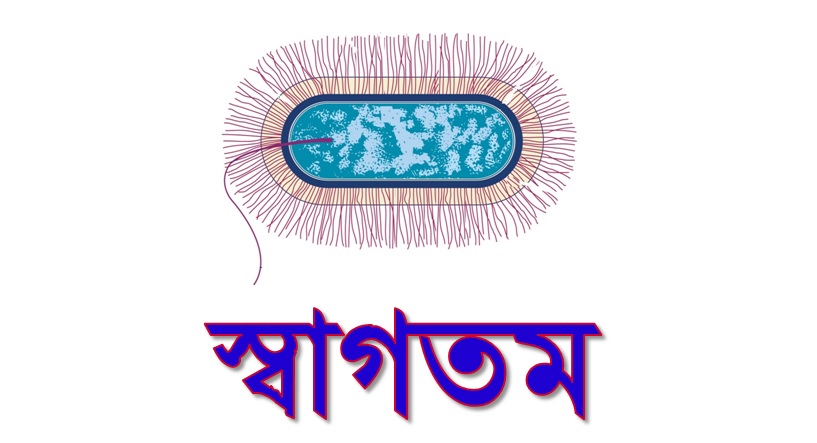 শিক্ষক পরিচিতি
ড. মোঃ আকতারুল ইসলাম
প্রভাষক (জীববিজ্ঞান)
চৌরাপাড়া ফাযিল মাদ্রাসা
নিয়ামতপুর, নওগাঁ।
aktarul944@gmail.com
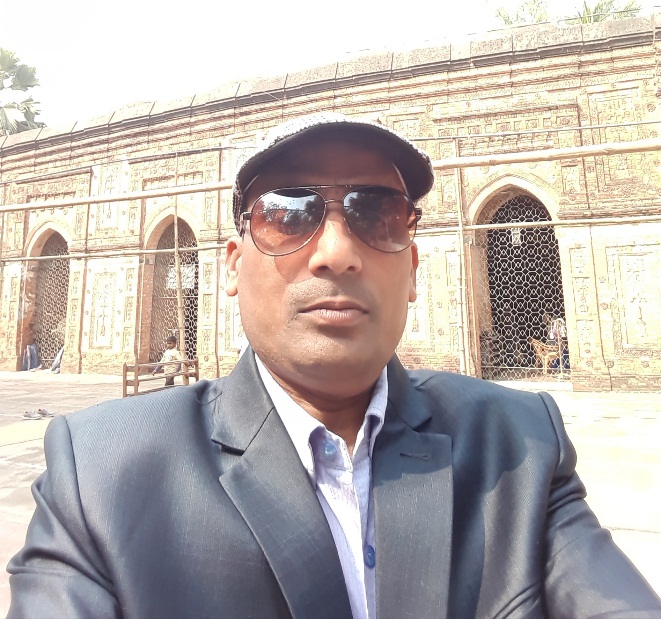 পাঠ পরিচিতি
জীববিজ্ঞান 1ম পত্র
শ্রেণিঃ একাদশ –দ্বাদশ
 অধ্যায়ঃ চতুর্থ
সময়ঃ৫০ মিনিট
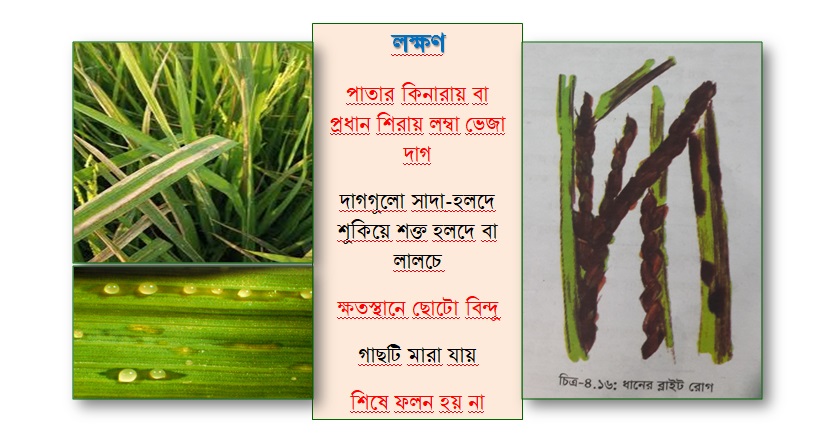 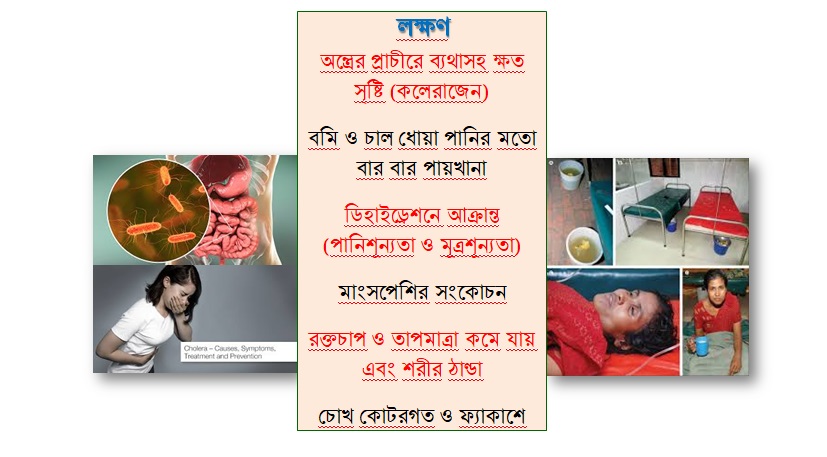 ব্যাকটেরিয়া ঘটিত রোগ ও তার প্রতিকার
এই পাঠ শেষে শিক্ষার্থীরা---১।ধানের লিফ ব্লাইট রোগের কারণ, লক্ষণ ও প্রতিকার সম্পর্কে লিখতে পারবে।২।মানুষের কলেরা রোগের কারণ, লক্ষণ ও প্রতিকার সম্পর্কে লিখতে পারবে।
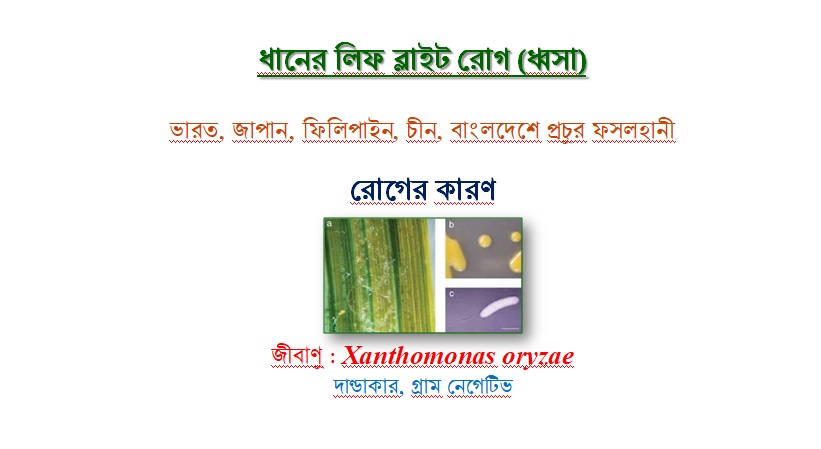 একক কাজধানের লিফ ব্লাইট রোগের জীবানুর নাম কি?
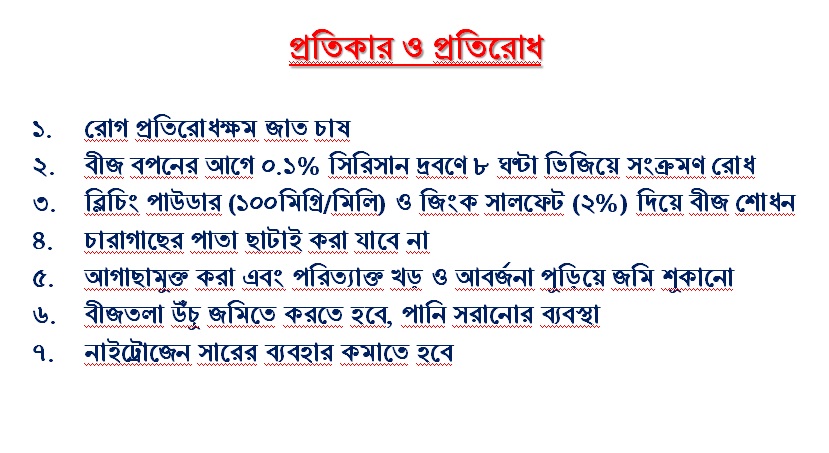 জোড়ায় কাজধানের লিফ ব্লাইট রোগের ২টি করে কারণ লিখ।
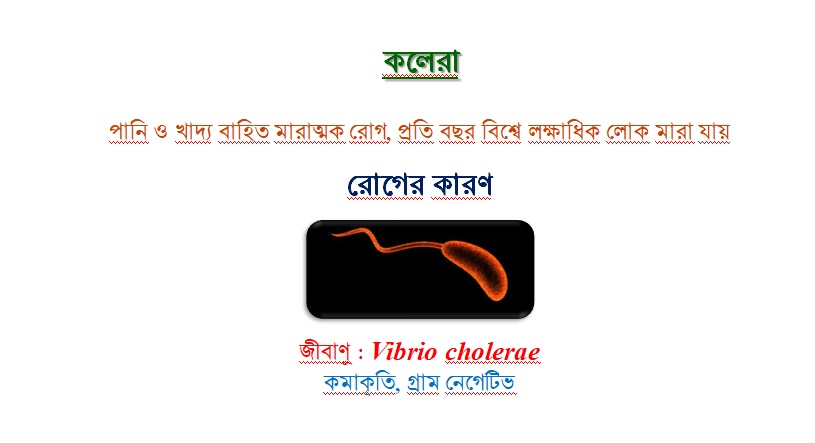 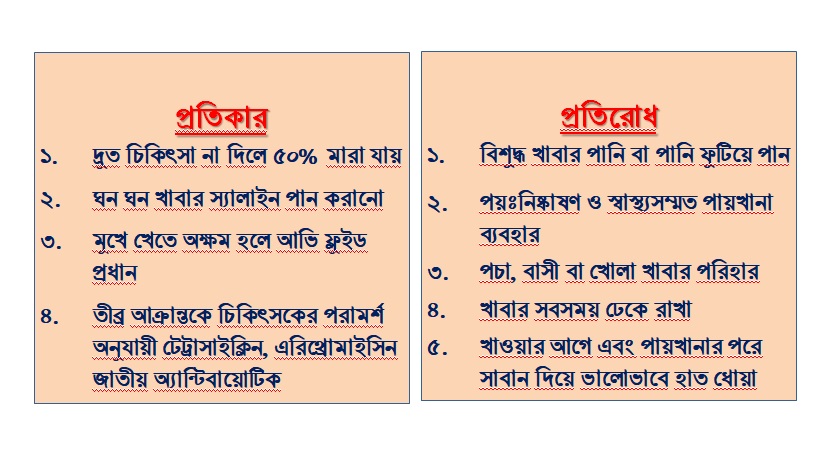 বাড়ির কাজপাঠ্যসূচীভুক্ত  প্রাণির ব্যাকটেরিয়াজনিত ১টি রোগের কারণ, লক্ষন ও প্রতিকার লিখ।
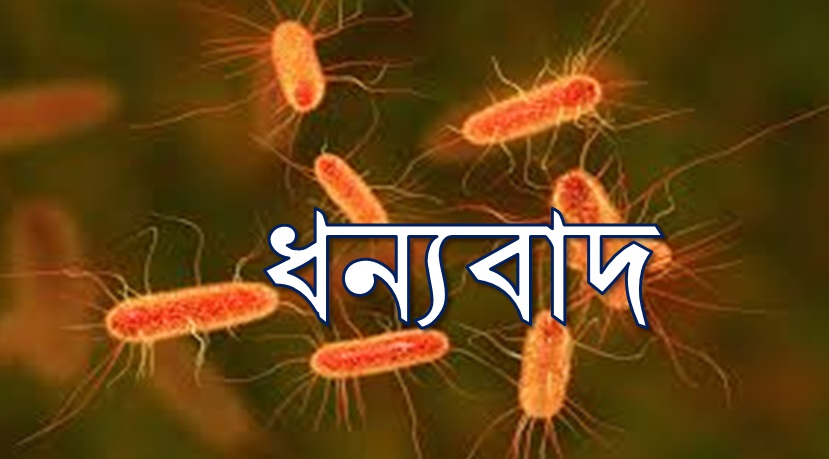